Představení Centra pro regionální rozvoj České republiky
Seminář pro SC 3.3 PODPORA POŘIZOVÁNÍ A UPLATŇOVÁNÍ DOKUMENTŮ ÚZEMNÍHO ROZVOJE
Průběžná výzva č. 3 REGULAČNÍ PLÁNY
Průběžná výzva č. 9 ÚZEMNÍ STUDIE
Ing. Petr Šústal, MPA
23. 10. 2015
Centrum pro regionální rozvoj České republiky
Státní příspěvková organizace zřízená Zákonem č. 248/2000 Sb., o podpoře regionálního rozvoje, a řízená Ministerstvem pro místní rozvoj ČR
zprostředkující subjekt pro vybrané operační programy 
konzultační a informační činnost
kontrola a monitoring realizace projektů
(2014-2020) Integrovaný regionální operační program
(2007-2013) Integrovaný operační program, OP Technická pomoc
(2004-2006) Společný regionální operační program, OP JPD2
(1998-2004) předvstupní programy (PHARE, ISPA, SAPARD)
kontrolní subjekt pro operační programy Cíle 3 (nyní Cíl 2)
hostitelská organizace pro pracoviště Enterprise Europe Network
poradenství pro malé a střední podnikatele
správa Regionálního informačního servisu (RIS) a Mapového serveru
rozsáhlá pravidelně aktualizovaná databáze regionálních dat a jejich zobrazení v mapě
2
Role CRR
Konzultace před vyhlášením výzvy
Příjem žádostí o podporu
Hodnocení žádostí o podporu
Administrace změn v projektech
Administrativní ověření zpráv o realizaci/zpráv o udržitelnosti
Provádění kontrol na místě
3
Příjem a hodnocení žádostí o podporu
Seminář pro SC 3.3 PODPORA POŘIZOVÁNÍ A UPLATŇOVÁNÍ DOKUMENTŮ ÚZEMNÍHO ROZVOJE
Průběžná výzva č. 3 REGULAČNÍ PLÁNY
Průběžná výzva č. 9 ÚZEMNÍ STUDIE
Ing. Petr Šústal, MPA
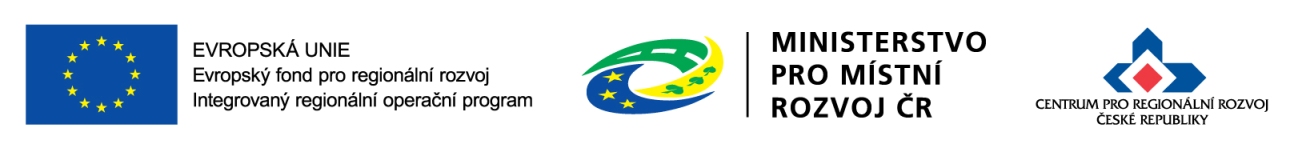 20.8.2015
Příjem žádostí o podporu
Podání žádostí POUZE přes MS2014+
Automatická registrace žádosti
Automatické předložení na příslušné krajské oddělení CRR 
Žadatel bude depeší informován o přidělených manažerech projektu, kteří budou mít na starosti další administraci projektu      a komunikaci se žadatelem (v některých případech bude probíhat administrace projektu na jiném krajském oddělení CRR, než je sídlo žadatele)
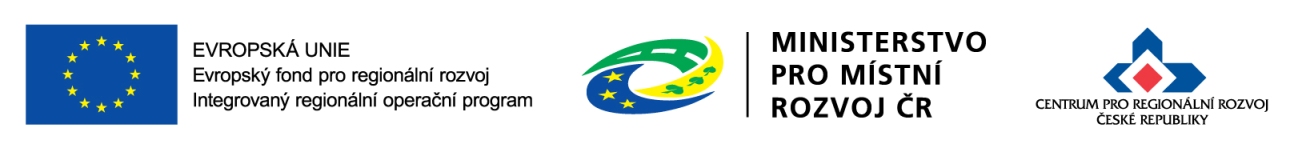 5
Hodnocení žádostí
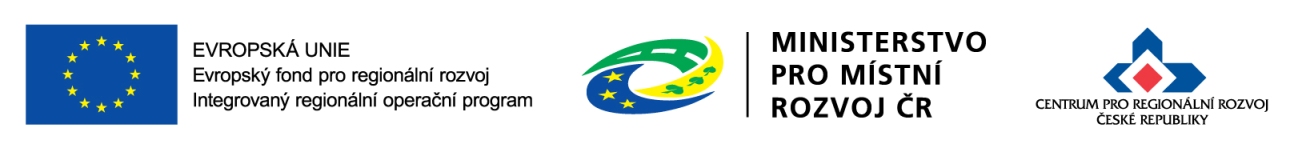 6
Hodnocení žádostí
Probíhá na příslušném krajském oddělení CRR
Fáze hodnocení (provádí CRR)
kontrola přijatelnosti a kontrola formálních náležitostí
ex-ante analýza rizik
ex-ante kontrola
Fáze výběru projektů (provádí ŘO IROP)
výběr projektu
příprava a vydání právního aktu
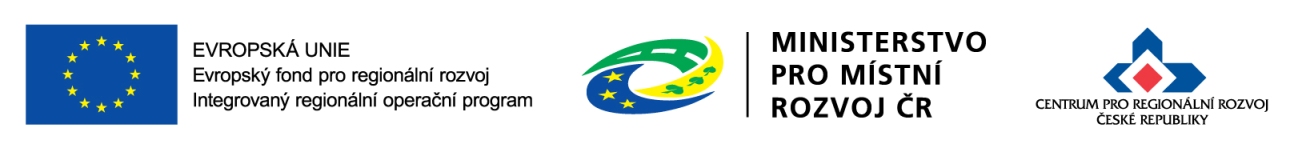 7
Kontrola přijatelnosti a formálních náležitostí
provedena do 20 pd od podání žádosti
probíhá elektronicky v MS2014+, kontrolu provádí CRR
eliminační kritéria (vždy odpověď „ANO“ x „NE“)
v rámci přijatelnosti musí být splněna všechna kritéria stanovená výzvou (obecná i specifická) – v případě nesplnění jakéhokoliv kritéria je žádost vyloučena z dalšího hodnocení
pokud nelze v rámci kontroly přijatelnosti kritérium vyhodnotit, nebo jsou v žádosti uvedeny rozporné údaje, je možné žadatele vyzvat k upřesnění (max. dvakrát)
v rámci kontroly formálních náležitostí lze vyzvat k doložení (max. dvakrát)
výzvy k doplnění/upřesnění jsou žadateli zasílány formou depeší v MS2014+
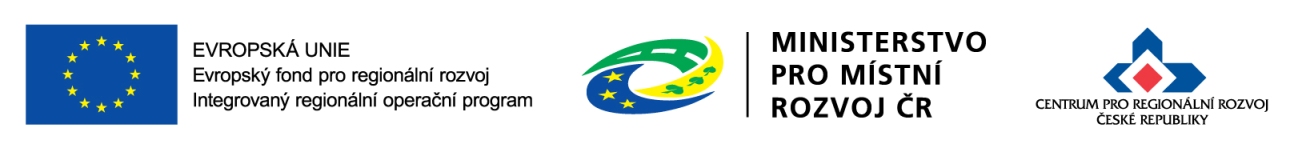 8
Kritéria formálních náležitostí
Žádost je podána v předepsané formě
přes MS2014+
Žádost je podepsána oprávněným zástupcem žadatele
statutární zástupce, popř. jím pověřená osoba na základě plné moci
Jsou doloženy všechny povinné přílohy a obsahově splňují požadované náležitosti
Plná moc – v případě přenesení pravomocí na jinou osobu
Dokumentace k zadávacím a výběrovým řízením – postup k předkládání dokumentace je uveden v kap. 5 Obecných pravidel
Smlouvy s dodavatelem/dodavateli – žádost o podporu je možné podat až po podpisu smlouvy
Podklady pro hodnocení žádosti o podporu (struktura dokumentu uvedena          v Příloze č. 4 Specifických pravidel)
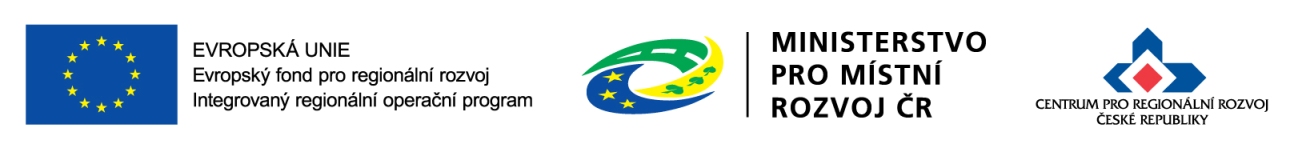 9
Kritéria formálních náležitostí
Jsou doloženy všechny povinné přílohy a obsahově splňují požadované náležitosti
Výzva č. 3 Regulační plány
Informace k zadání regulačního plánu
Výpis z usnesení zastupitelstva o schválení zadání regulačního plánu z vlastního podnětu nenahrazujícího územní rozhodnutí, vč. kopie tohoto zadání
Předávací protokol o předání zadání regulačního plánu z podnětu nenahrazujícího územní rozhodnutí zhotoviteli (projektantovi), opis relevantní části územního plánu, ze kterého je patrné zadání pro regulační plán z podnětu (v případě, že vydání regulačního plánu je uloženo jako podmínka pro rozhodování o změnách v území v územním plánu, jehož součástí je zadání regulačního plánu)
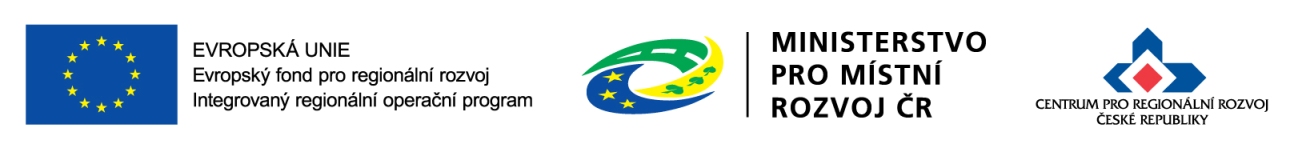 10
Kritéria formálních náležitostí
Jsou doloženy všechny povinné přílohy a obsahově splňují požadované náležitosti
Výzva č. 9 Územní studie
Informace k zadání územní studie
Předávací protokol o předání každého zadání územní studie pořizovatelem zhotoviteli (projektantovi).
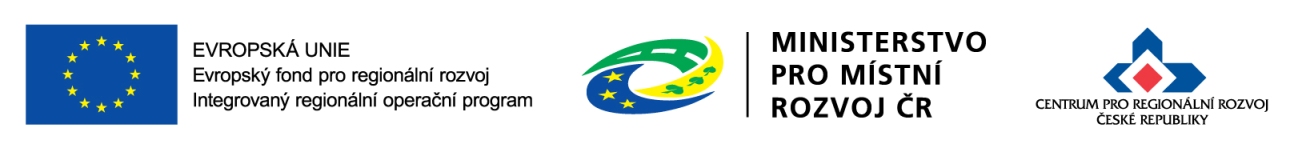 11
Kritéria formálních náležitostí
Jsou doloženy všechny povinné přílohy a obsahově splňují požadované náležitosti
Seznam objednávek – hodnota uskutečněného přímého nákupu nebo přímé objednávky vztahující se k projektu před podáním Žádosti o podporu je rovna nebo vyšší než 100 000 Kč bez DPH
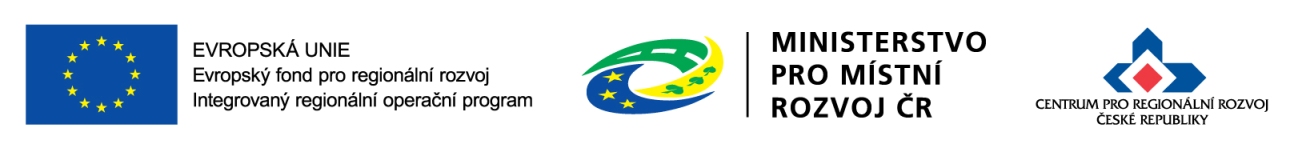 12
Obecná kritéria přijatelnosti
Projekt je svým zaměřením v souladu s cíli a podporovanými aktivitami výzvy
Výzva č. 3 Regulační plány
Projekt je zaměřen na zpracování regulačního plánu
Zpracování návrhu regulačního plánu pro společné jednání
Úprava návrhu regulačního plánu pro veřejné projednání
Úprava návrhu regulačního plánu po veřejném projednání (podporovanou aktivitou není úprava návrhu regulačního plánu po opakovaném veřejném projednání)
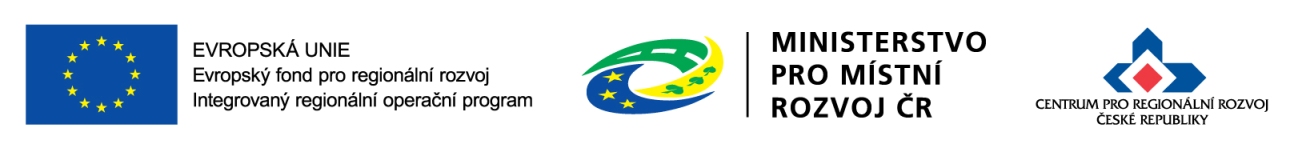 13
Obecná kritéria přijatelnosti
Projekt je svým zaměřením v souladu s cíli a podporovanými aktivitami výzvy
Výzva č. 9 Územní studie
Projekt je zaměřen na zpracování územních studií
Zaměřených na veřejnou technickou infrastrukturu, na veřejnou dopravní infrastrukturu, na veřejná prostranství
Zaměřených na řešení krajiny
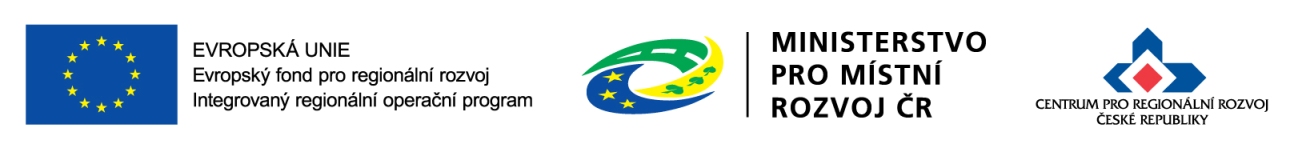 14
Obecná kritéria přijatelnosti
Projekt je v souladu s podmínkami výzvy
zahájení/ukončení realizace projektu (1. 1. 2014/31. 12. 2019)
popis cílových skupin a dopady projektu na tyto skupiny – veřejná správa, občané, podnikatelé, subjekty ochrany přírody, obce, kraje
termín ukončení realizace projektu je po datu podání žádosti o podporu
projekt nesmí vytvářet příjmy dle čl. 61 Obecného nařízení (poplatky od uživatelů)
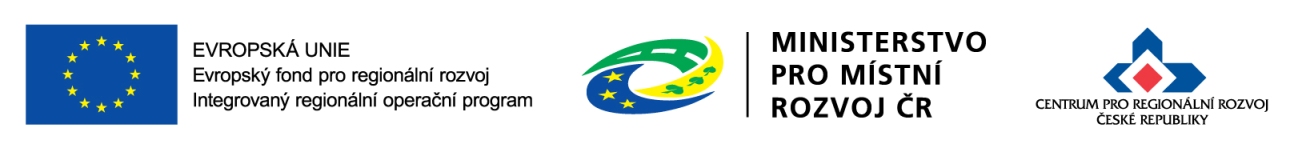 15
Obecná kritéria přijatelnosti
Projekt je v souladu s podmínkami výzvy
Výzva č. 3 Regulační plány
zvolené indikátory 
Plocha území pokrytá územním plánem, regulačním plánem a územní studií
Počet regulačních plánů

území realizace – území obce s rozšířenou působností
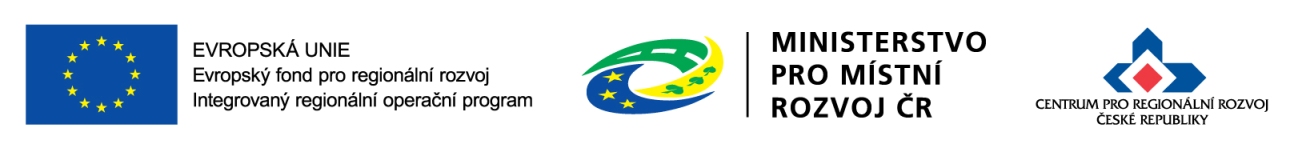 16
Obecná kritéria přijatelnosti
Projekt je v souladu s podmínkami výzvy
Výzva č. 9 Územní studie
zvolené indikátory 
Plocha území pokrytá územním plánem, regulačním plánem a územní studií
Počet územních studií – krajina
Počet územních studií – veřejná infrastruktura

území realizace – území správního obvodu obce s rozšířenou působností
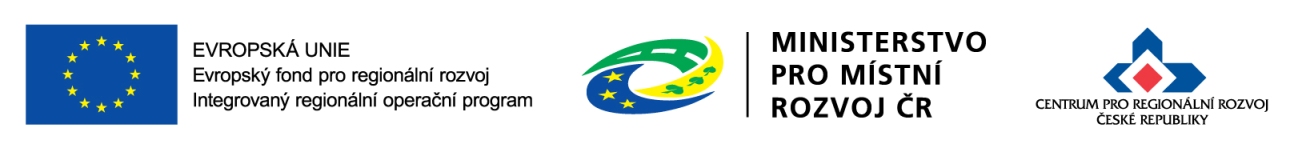 17
Obecná kritéria přijatelnosti
Žadatel splňuje definici oprávněného příjemce 
výzva určena pro obce s rozšířenou působností. Seznam ORP je uveden v Příloze č. 7 Specifických pravidel
Projekt respektuje minimální a maximální hranici celkových způsobilých výdajů
min. výše celkových způsobilých výdajů  
200 000 Kč 
max. výše celkových způsobilých výdajů – není stanovena
Výsledky projektu jsou udržitelné
popsat, jakým způsobem je zajištěna udržitelnost projektu, vč. odkazu na internetové stránky ORP, kde budou schválené dokumenty zveřejněny
kap. 3 Podkladů pro hodnocení žádosti o podporu
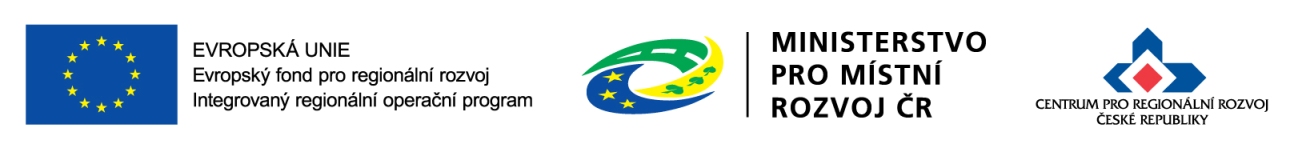 18
Obecná kritéria přijatelnosti
Projekt nemá negativní vliv na žádnou z horizontálních priorit IROP (udržitelný rozvoj, rovné příležitosti a zákaz diskriminace, rovnost mužů a žen) 
projekt musí mít pozitivní/neutrální vliv na horizontální priority, žadatel popíše   v MS2014+
Potřebnost realizace projektu je odůvodněná
Zdůvodnění potřebnosti tvorby dokumentů územního rozvoje v kap. 4 Podkladů pro hodnocení žádosti o podporu
Projekt je v souladu s pravidly veřejné podpory
Při pořízení dokumentů územního rozvoje budou podpořeny projekty nezakládající nedovolenou veřejnou podporu ve smyslu čl. 107 odst. 1 Smlouvy o fungování EU. Při naplnění všech definičních znaků veřejné podpory budou podpořeny projekty v režimu podpory malého rozsahu „de minimis“
Statutární zástupce žadatele je trestně bezúhonný 
uvedeno v čestném prohlášení
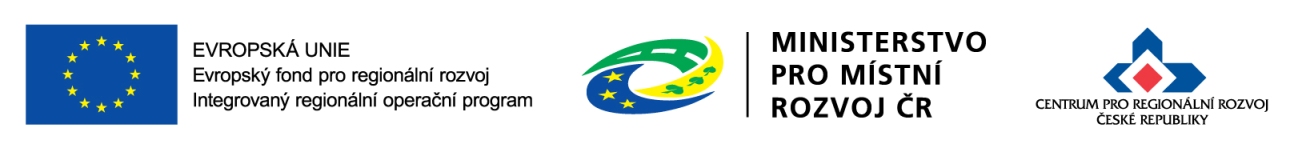 19
Specifická kritéria přijatelnosti
Výzva č. 3 Regulační plány
Žadatel má uzavřenou smlouvu s dodavatelem na pořízení dokumentů územního rozvoje
Žadatel má uzavřenu smlouvu s projektantem regulačního plánu na zpracování všech regulačních plánů uvedených v žádosti o podporu/podkladech pro hodnocení.
Žadatel má zajištěné kapacity k realizaci projektu a k jeho udržitelnosti
Popis kapacity k realizaci a udržitelnosti projektu v Podkladech pro hodnocení žádosti o podporu, kap. 3
Harmonogram projektu je reálný a proveditelný
Popis časového harmonogramu realizace projektu v Podkladech pro hodnocení žádosti o podporu, kap. 3
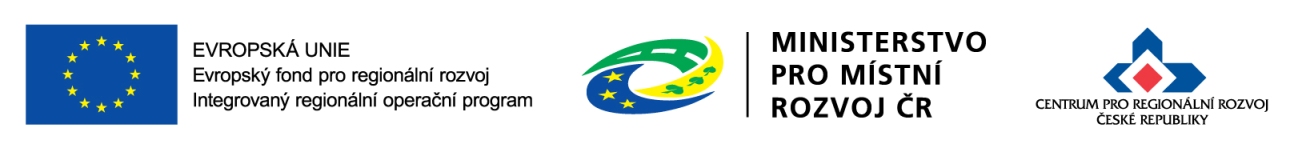 20
Specifická kritéria přijatelnosti
Výzva č. 3 Regulační plány
Regulační plán se zpracovává výhradně pro území obce s rozšířenou působností
Regulační plán je zpracován pro území obce s rozšířenou působností
Není možné podporovat reugula plány ostatních obcí ve správním obvodu ORP.
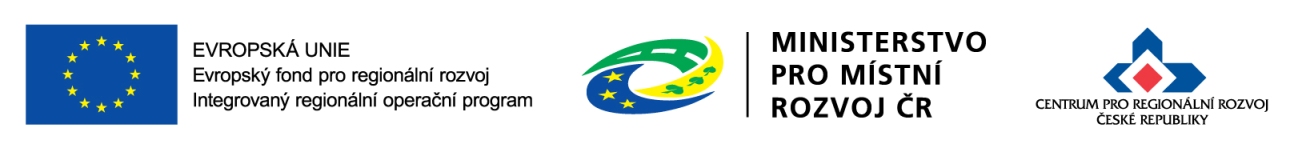 21
Specifická kritéria přijatelnosti
Výzva č. 9 Územní studie
Žadatel má uzavřenou smlouvu s dodavatelem na pořízení dokumentů územního rozvoje
Žadatel má uzavřenu smlouvu s projektantem na zpracování všech územních studií uvedených v žádosti o podporu/podkladech pro hodnocení.
Žadatel má uzavřenu smlouvu s dodavatelem na nezbytné doplňující průzkumy a rozbory související se zpracováním územní studi.
Žadatel má zajištěné kapacity k realizaci projektu a k jeho udržitelnosti
Popis kapacity k realizaci a udržitelnosti projektu v Podkladech pro hodnocení žádosti o podporu, kap. 3
Harmonogram projektu je reálný a proveditelný
Popis časového harmonogramu realizace projektu v Podkladech pro hodnocení žádosti o podporu, kap. 3
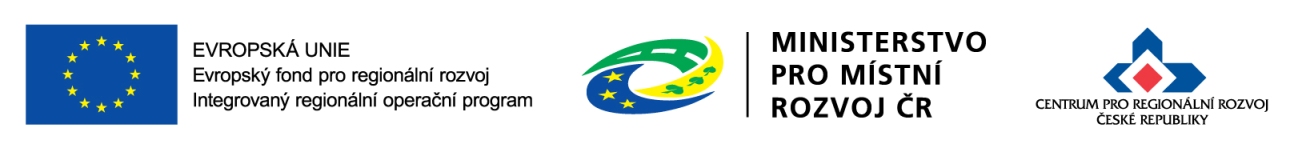 22
Specifická kritéria přijatelnosti
Výzva č. 9 Územní studie
Územní studie se zpracovává v území správního obvodu obce s rozšířenou působností
Územní zaměření projeku je v území správního obvodu ORP.
Územní studie zaměřené na veřejnou infrastrukturu musí splňovat alespoň jedno z těchto kritérií:
- územní studie ORP je zpracovaná na akci veřejné technické infrastruktury ve vazbě na TEN-E nebo na záměry vyplývající z PÚR na územní správního obvodu ORP;
- územní studie ORP je zpracovaná na akci veřejné dopravní infrastruktury ve vazbě na TEN-T nebo na záměry vyplývající PÚR na územní správního obvodu ORP;
- územní studie ORP je zpracovaná na veřejná prostranství pro vybrané území správního obvodu ORP.
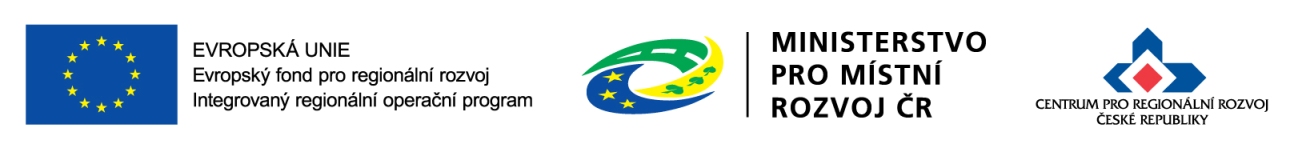 23
Specifická kritéria přijatelnosti
Výzva č. 9 Územní studie
Územní studie zaměřené na řešení krajiny musí splňovat následující kritérium:
- územní studie řeší krajinu podrobně ve všech souvislostech ve vazbě na zelenou infrastrukturu, Adaptační strategii EU, protipovodňovou ochranu a Evropskou úmluvu o krajině na území správního obvodu ORP.

Popis splnění těchto kritérií musí být uveden v Podkladech pro hodnocení, kap. 3 Podrobný popis projektu.
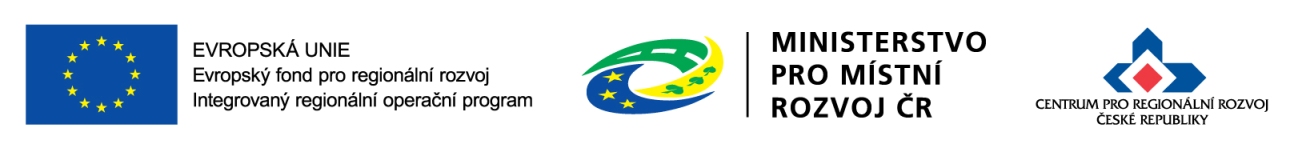 24
Ex-ante analýza rizik
provádí CRR
ověřují se zejména rizika
nezpůsobilosti výdajů
dvojího financování
ve veřejných zakázkách
udržitelnosti projektu
nedovolené veřejné podpory
nedosažení výstupů a realizace projektu podle předloženého harmonogramu
podvodu a korupčního jednání
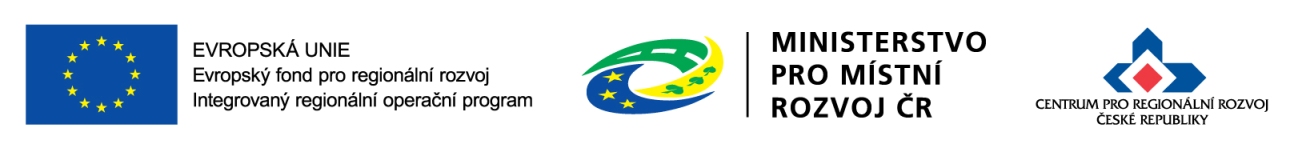 25
Ex-ante kontrola
na základě výsledků ex-ante analýzy rizik
forma
administrativního ověření – ověření na základě předložených dokladů
kontroly na místě – veřejnosprávní kontrola
možné krácení výdajů na základě výsledku kontroly
ve způsobilých výdajích zahrnuty nezpůsobilé aktivity
aktivity, které mohly být nebo již byly realizovány na základě chybně provedeného výběrového řízení
výdaje nebyly vynaloženy v souladu se zásadami 3E
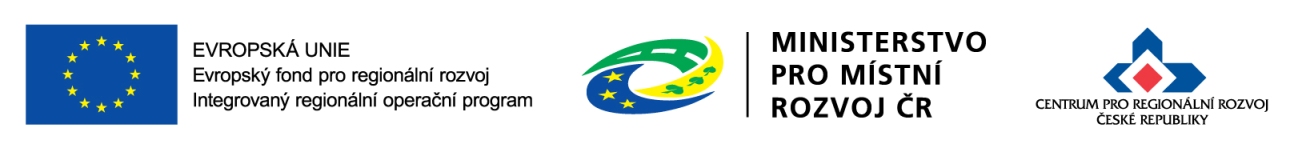 26
Výběr projektů
provádí ŘO IROP na základě výsledků hodnocení provedeného CRR
ŘO IROP znovu nehodnotí
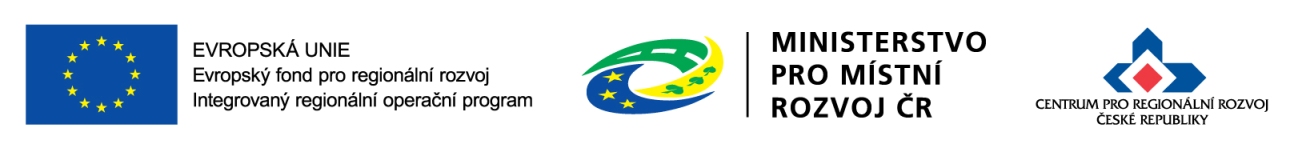 27
Vydání právního aktu – Registrace akce a Rozhodnutí o poskytnutí dotace
informace o příjemci
informace o projektu
povinnosti a práva příjemce
povinnosti a práva ŘO IROP
sankce za neplnění povinností
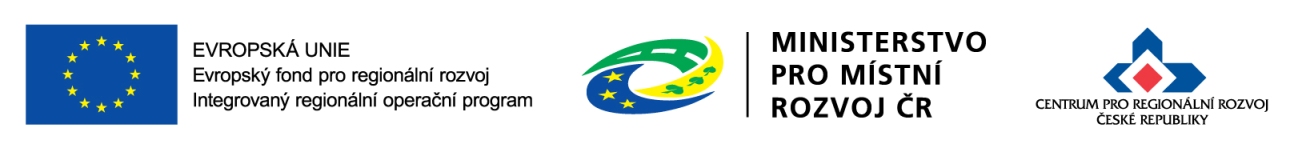 28
Žádost o přezkum výsledku hodnocení
Žadatel může podat žádost o přezkum hodnocení v každé části hodnocení žádosti, ve které neuspěl.
Podává se do 14 kalendářních dnů ode dne doručení výsledku,       a to:
elektronicky v MS2014+
prostřednictvím odkazu na webových stránkách www.dotaceeu.cz
písemně prostřednictvím formuláře uvedeného na webových stránkách www.dotaceeu.cz
Přezkumné řízení provádí ŘO IROP.
Na základě výsledku přezkumného řízení 
žádost postoupí do další fáze hodnocení
žádost je vyřazena z dalšího procesu hodnocení
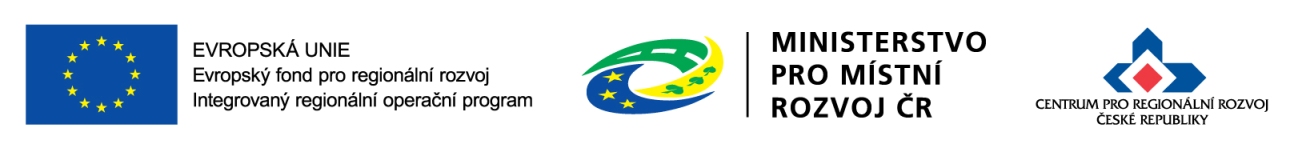 29
Monitorování realizace projektů
Zpráva o realizaci (ZoR)
sledované období je příslušná etapa, předkládá se po ukončení etapy, spolu se žádostí o platbu – jedná se o ex-post financování
Zpráva o udržitelnosti
monitoring období udržitelnosti
Je možné podat až po schválení předchozích zpráv.
Je možné podat až po uzavření změnových řízení.
Kontrola formálních náležitostí a věcného obsahu zpráv.
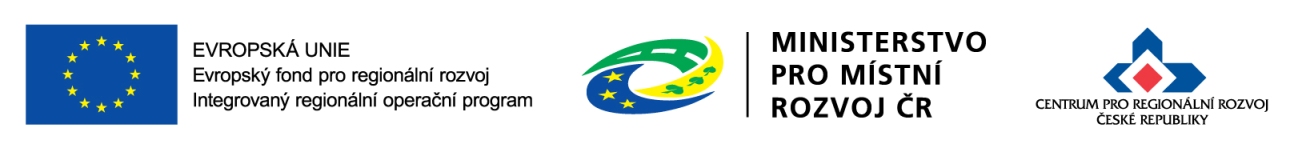 30
Změny v projektech
může iniciovat žadatel, příjemce, CRR, ŘO IROP
druhy změn
změny před schválením prvního Rozhodnutí – o změně rozhoduje CRR
změny po schválení prvního Rozhodnutí, které nemění údaje na Rozhodnutí –   o změně rozhoduje CRR
změny po schválení prvního Rozhodnutí, které mění údaje na Rozhodnutí –        o změně rozhoduje ŘO IROP
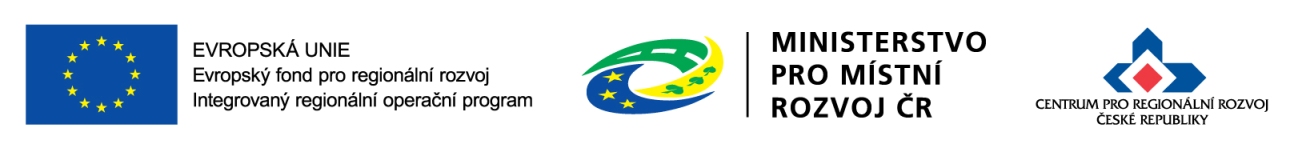 31
Děkuji Vám za pozornost.
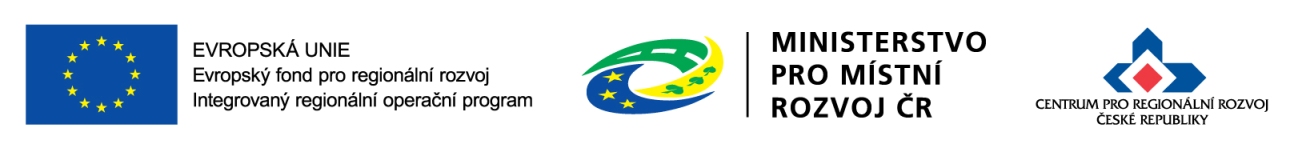 32